Презентация экспортного потенциала предприятий рыбной отрасли Хабаровского края 



ПОЗДНЯКОВ АЛЕКСАНДР ИВАНОВИЧ

Президент Ассоциации рыбохозяйственных предприятий Амурского бассейна
Вылов по ДВ бассейну в 2016 году –             3 114 200 тонн
Вылов лососей по ДВ бассейну 2016 году 413,9 тыс. тонн
Береговые заводы по переработке рыбы в Хабаровском крае
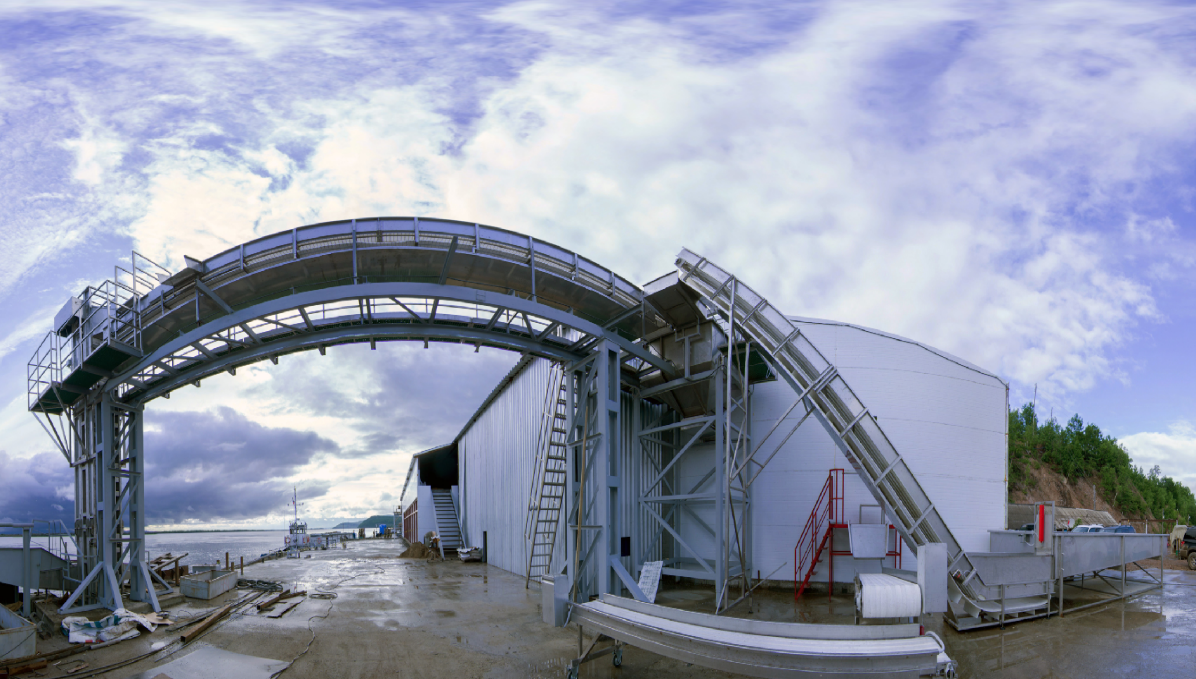 Завод ООО РПК «Восточное» Николаевский район Хабаровский край
Готовый завод
Ход строительства
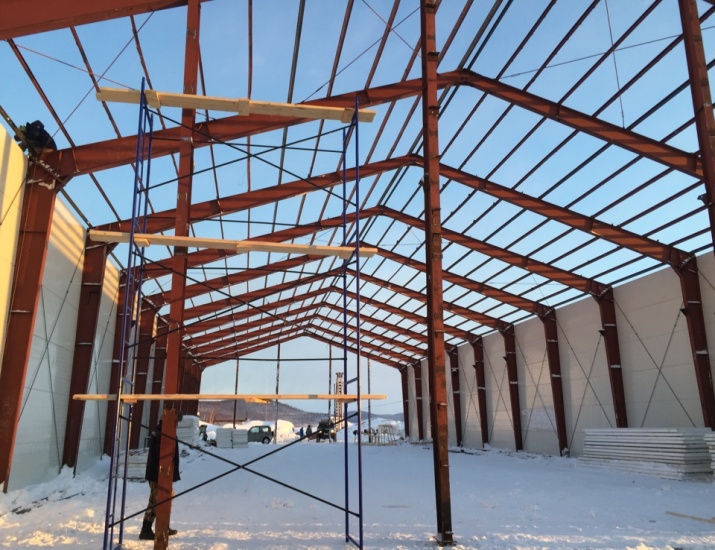 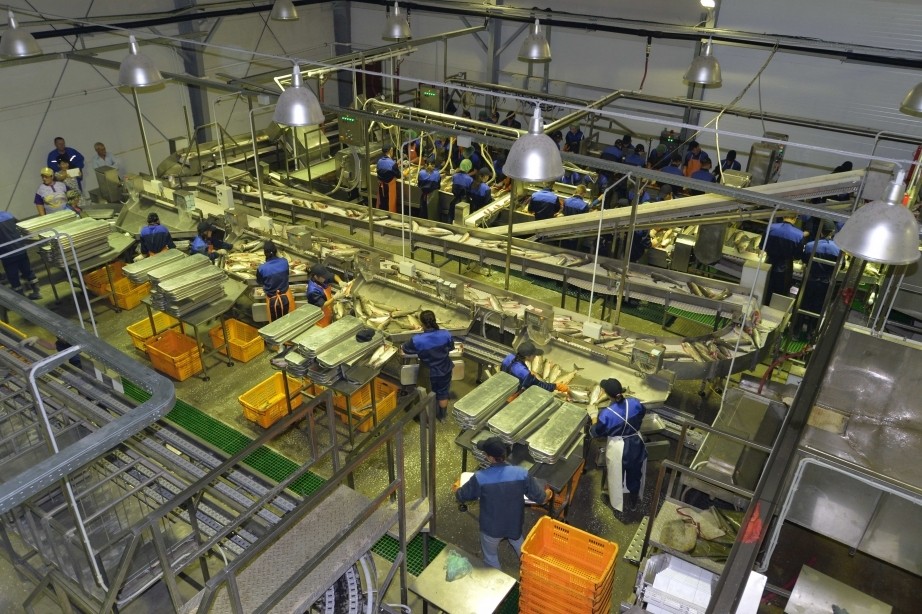 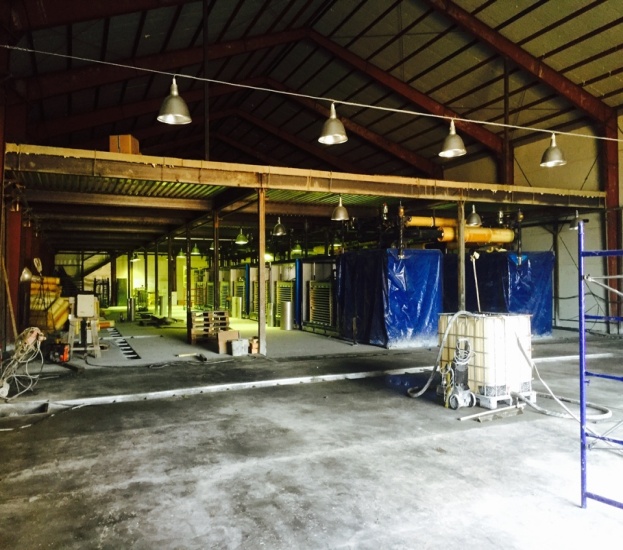 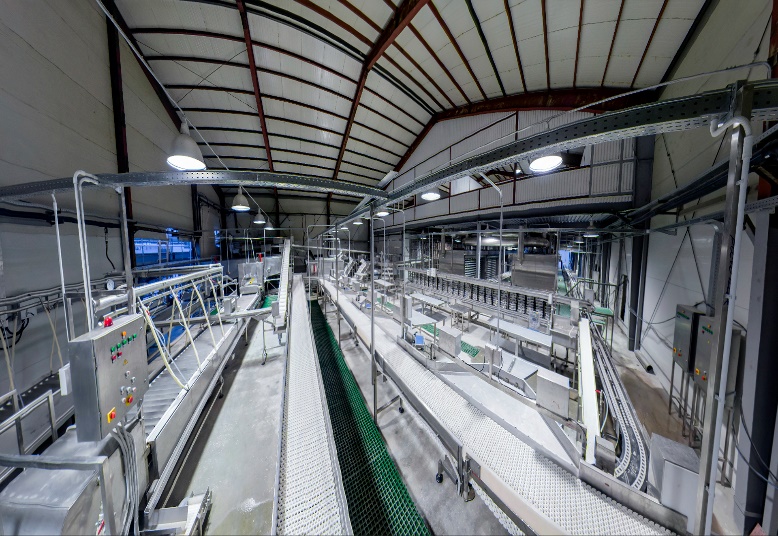 Завод ООО «Восточный рыбокомбинат» Николаевский район Хабаровский край
Готовый завод
Ход строительства
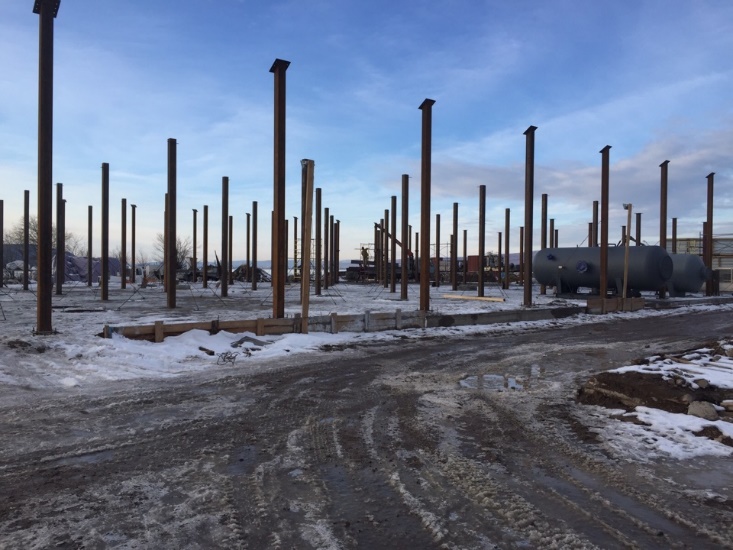 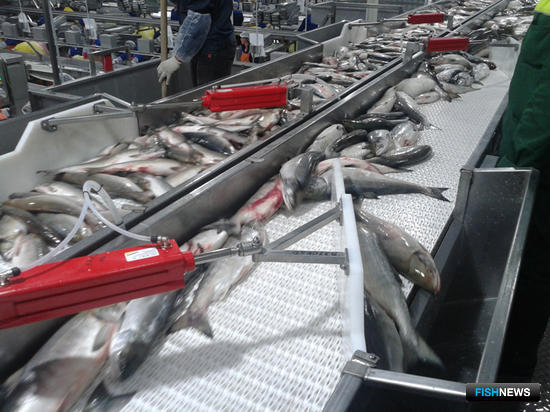 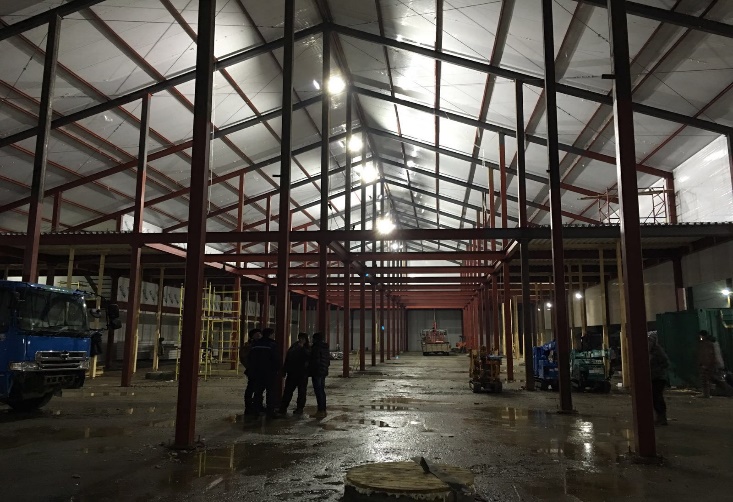 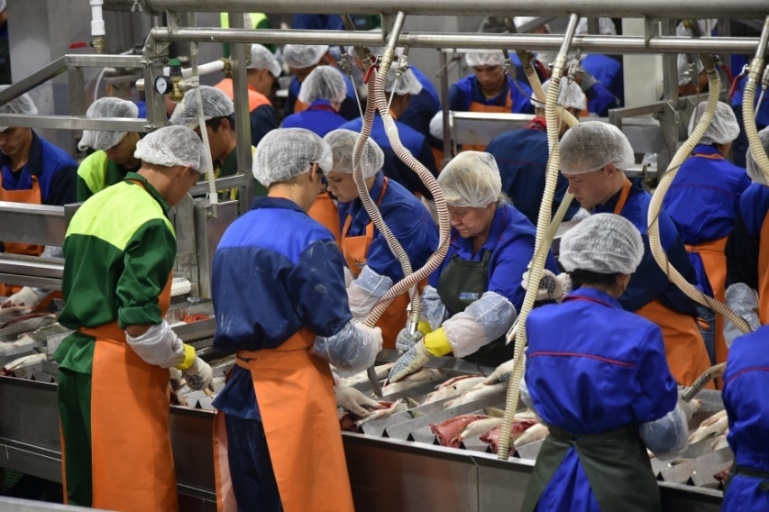 Завод ООО «Восточный рыбокомбинат» Торжественное открытие
Николаевский район Хабаровского края
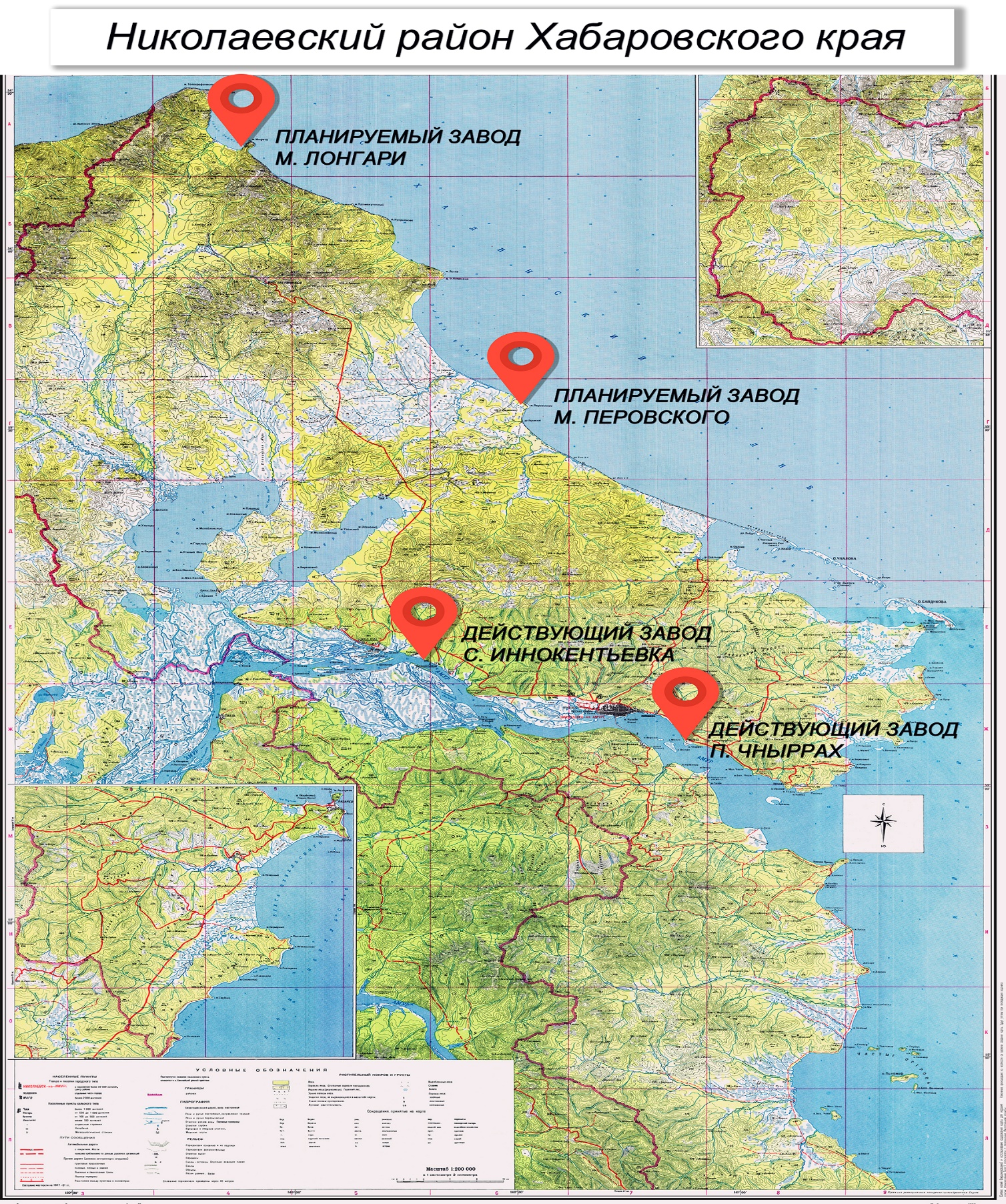 Переработка рыбных отходов
Проект цеха по переработке рыбных отходов
Готовый продукт – рыбий жир
Перераспределение части транспортных потоков с юга Охотского моря с использованием р.Амур как транспортной артерии
Город Николаевск-на-Амуре – территория опережающего развития